Committee for Biomedical Research
2024 Summary
CBR Meetings 2024
Major Issues Discussed
AI in School of Medicine
IRB
Generative AI in Medical Education
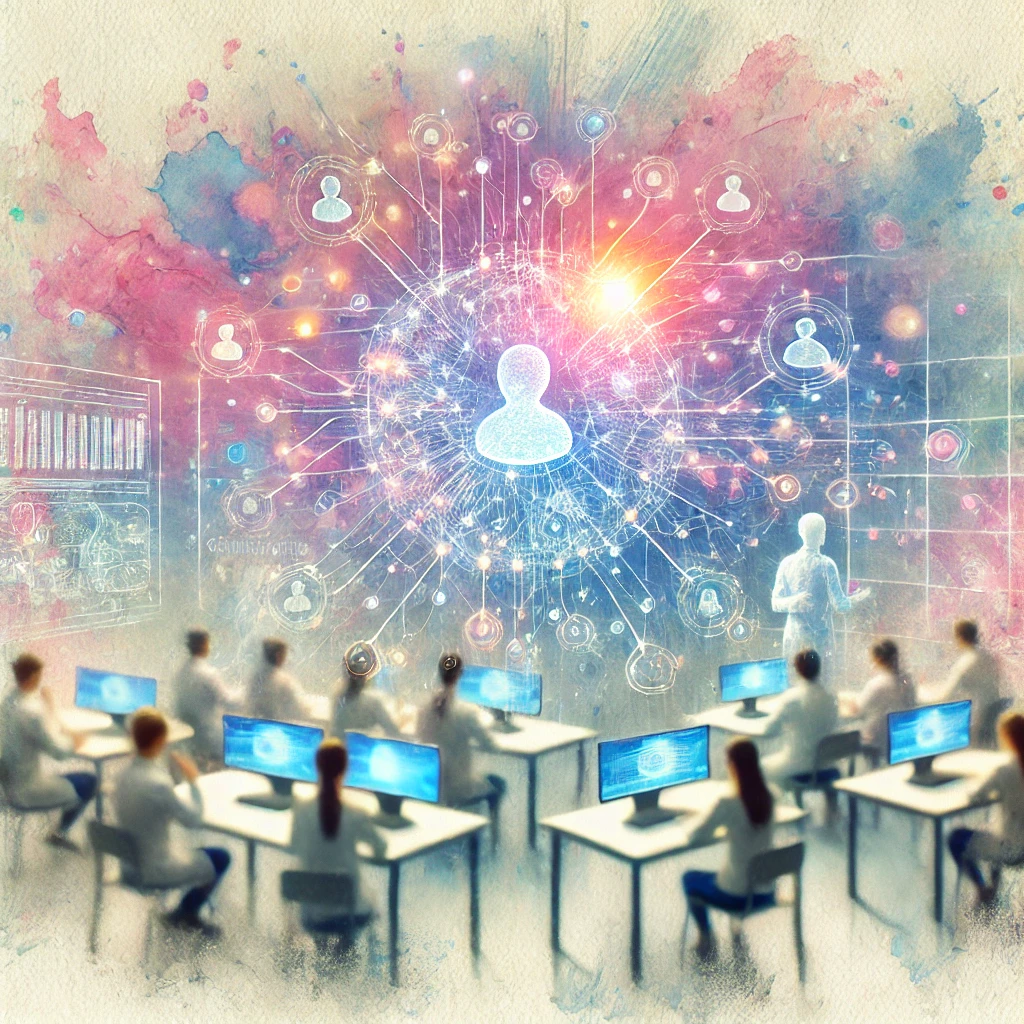 Assessing how LLMs handle essay-type questions and evaluating whether faculty can distinguish LLM-generated responses from student submissions 

Student use of LLMs in essay-type assignments to enhance problem-solving and critical thinking skills 

Development of virtual patients for teaching communication skills and tutors for classroom preparation

Generation of USMLE Step 1-style multiple-choice questions 

Chatbots to revise problem-based learning cases
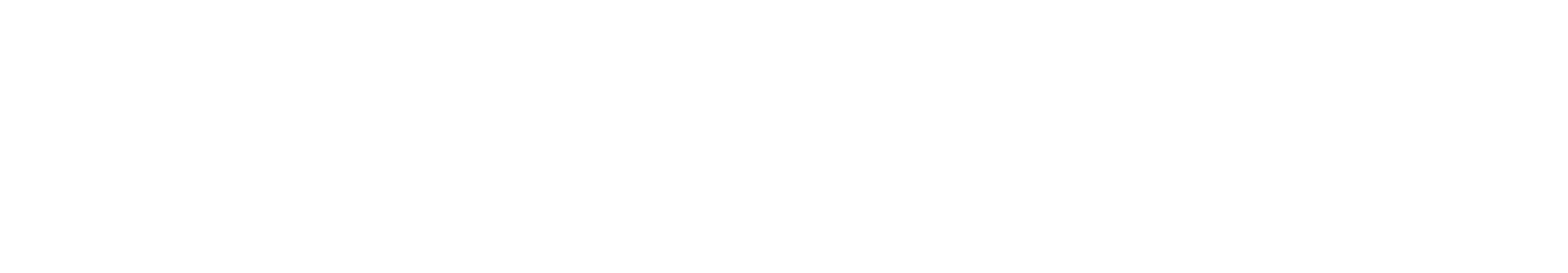 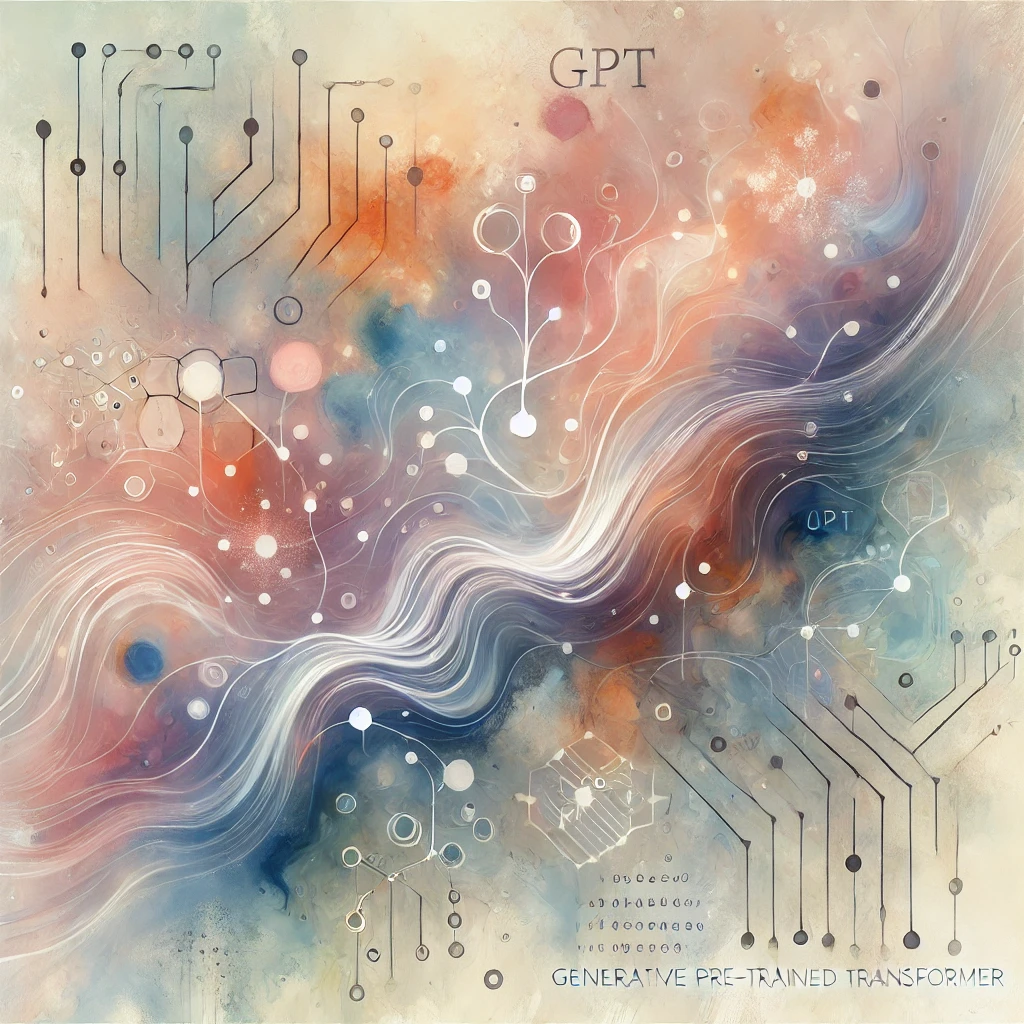 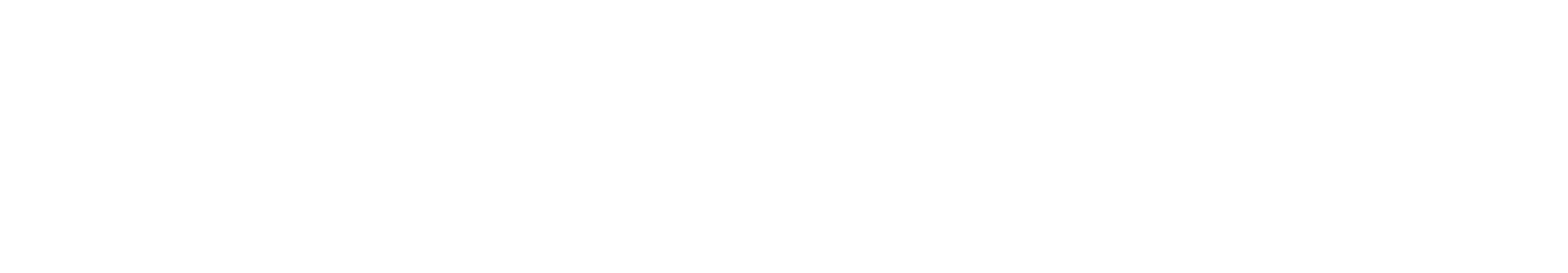 Medical Education Gen AI Needs
Google’s NotebookLM activated for all faculty and students – ACCOMPLISHED

ChatGPT accounts for use in medical education so students can benefit from custom GPTs specific to their learning needs
Two classes of 184 x 2 preclinical students
4 student sharing per account?
92 accounts
$20/month = $1840/month
Educational pricing?
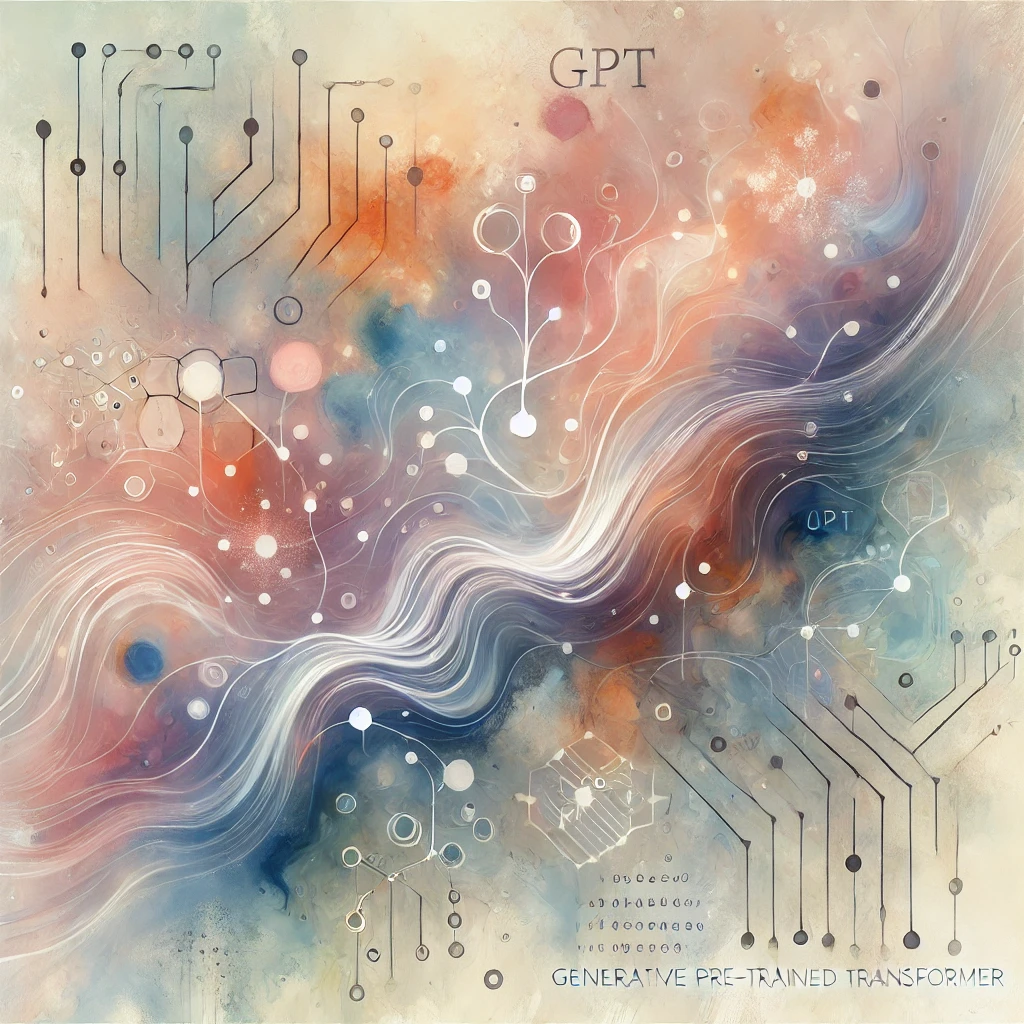 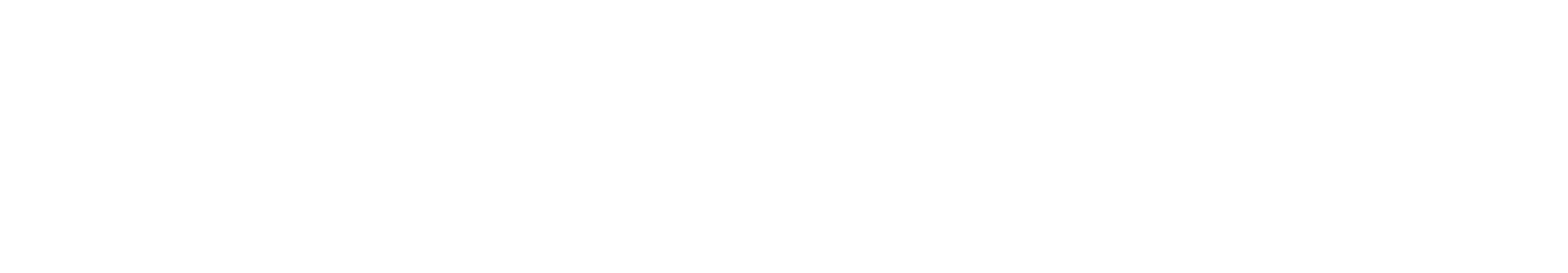 Medical Education Gen AI Needs
Development of Generative AI-Driven Applications:

• Looking ahead, we envision building Generative AI-powered applications hosted within the university’s secure environment. These applications would utilize APIs from platforms like ChatGPT or other Large Language Models (LLMs) to create tools that enhance teaching, learning, and clinical training.

• This approach would eliminate the need for individual student accounts and instead incur costs based on token usage. To support this initiative, we request resources for a dedicated AI programmer at 50% FTE initially, to develop, refine, and maintain these applications.

Cost Considerations: • The cost of token usage is difficult to estimate  • Based on regional data, a mid-level AI programmer in the Midwest USA earns an annual salary ranging from $85,000 to $130,000. A 50% FTE would therefore cost approximately $42,500 to $65,000 annually. 
• 100 paid ChatGPT accounts for 12 months = $22,080.
IBMS450Data Science and AI in Biomedicine: Introduction and ApplicationsLeads: Jacob Scott, Satish Viswanath
Focus: 
Cutting-edge computational methods in biomedical research. Moving beyond traditional biostats approaches, the curriculum emphasizes AI, machine learning, and state-of-the-art techniques in genomics and transcriptomics. 
Students will gain an appreciation of the kind of research questions that are pursued and the diversity of methods used to analyze large, complex, biological data. 
Aims to prepare students for the evolving landscape of computational biology and its applications in molecular and biomedical research.

Learning Objectives: Provide students with a sense of the range of computational skills and knowledge necessary to analyze big complex biological data and to model their intricate biological processes, preparing them for the future of molecular and biomedical research.
Course Organization
Fundamentals of bioinformatics: introduction to a range of bioinformatic approaches currently being used, from the techniques themselves, to analysis methods, to interpreting results.
Coding bootcamp : 4 hands-on practical sessions using Google Collaboratory and markdown style coding notebooks. 
Introduction and basics
Packages, functions, data/frames
Visualizing data, gplot / matplotlib / seaborn
Bioinformatics in practice, reconstruct a figure
Special topics: applications of AI and machine learning to biomedicine. 
Radiomics and medical imaging
Cancer epigenomics
Ethics and privacy issues
Mathematical modeling of tumor and pathogen growth and evolution
Sequencing bacteria and the microbiome
Thus far	..
First offered Fall 2024
80 students, 1st year students from the BSTP program
Range of disciplines: SYBB, Biology, Chemistry, PQHS etc.
Course rating: 3.60 
Feedback recommended more dedicated resources, better organization, and interactions with other courses
Needs + next steps
Dedicated instructor funds + effort for course directors
Expand Section 2 Bootcamp into a mini-course on Python & R 
Also requested in  course evaluations
Course coordinator in order to..
Leverage IBMS 450 together with other introductory courses
Tie together cross-disciplinary AI courses across CWRU (BME, SYBB, PQHS, CSE) to form a comprehensive certificate program on “AI for Biomedicine”
Ensure sustainability of program through partial tuition cost recovery
2025 Agenda
Tech Transfer changes-Dan Pendergast 1/23/25
NIH Changes 2/7/25 and 3/27/25
New/Junior Faculty?
Major challenges at CWRU?